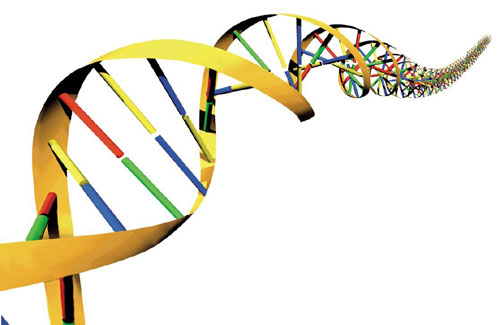 Animal Face Off:
Otter vs. Pufferfish
Math & Nature
The universe is written in the language of mathematics
Galileo Galilei, 1623

Quantitative analysis of natural phenomena is at the heart of scientific inquiry

Nature provides a tangible context for mathematics instruction
The Importance of Context
Context

The part of a text or statement that surrounds a particular word or passage and determines its meaning.

The circumstances in which an event occurs; a setting.
The Importance of Context
Context-Specific Learning 

Facilitates experiential and associative learning

Demonstration, activation, application, task-centered, and integration principles (Merrill 2002)

Facilitates generalization of principles to other contexts
Math & Nature
Geometry & Biology
Biological structures vary greatly in geometry and therefore represent a platform for geometric education

Geometric variability  functional variability
Mechanism for illustrating the consequences of geometry
Math & Nature
Geometry & Biology
Ecological interactions can be affected by the geometry of anatomical structures
Competition
Two organisms in pursuit of the same resource

Principle of Competitive Exclusion
Ecological niche

Geometric variability is the “ghost of competition past” (Reece et al. 2009)
Math & Nature
Geometry & Biology
Ecological interactions can be affected by the geometry of anatomical structures
Mouth size is an extremely important geometric parameter
Predators with large mouths have a competitive advantage
Large prey  greater energetic return per unit effort  (Herrel et al., 2001; Roughgarden,1995)
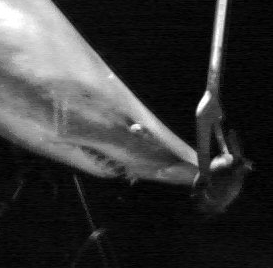 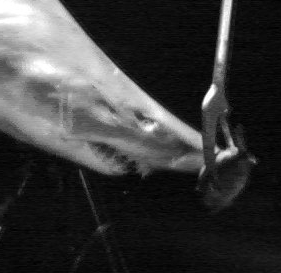 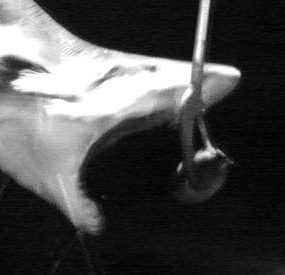  D.Huber (2012)
Math & Nature
Geometry & Biology
Ecological interactions can be affected by the geometry of anatomical structures
Mouth size is an extremely important geometric parameter
Predators with large mouths have a competitive advantage
Large prey  greater energetic return per unit effort   (Herrel et al., 2001; Roughgarden,1995)

Geometric winners and losers
Large-mouthed predators out compete small-mouthed predators
Large prey outlast small prey
Math & Nature
Geometry & Biology
Ecological interactions can be affected by the geometry of anatomical structures
But what about prey that change geometry???
Otter 
vs. 
Pufferfish
Insert Video of Pufferfish here
Pufferfish.mpg
Math & Nature
The incredible, inflatable pufferfish
Inflation mechanism (Wainwright and Turingan 1997)
Water pumped into expandable stomach
Extensible skin, no ribs
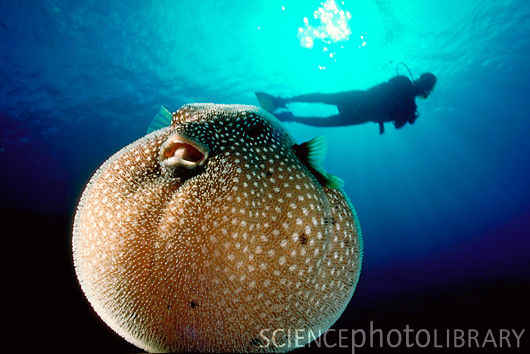 Math & Nature
The incredible, inflatable pufferfish
Inflation mechanism (Wainwright and Turingan 1997)
Water pumped into expandable stomach
Extensible skin, no ribs



                                    vs.
M. Dowland (2006)
Flippers 'n' Fins (2004)
Math & Nature
Geometry & Biology
Geometry Objectives
MA.912.G.4.6  Prove that triangles are congruent or similar and use the concept of corresponding parts of congruent triangles. 

MA.912.G.6.4  Determine and use measures of arcs and related angles (central, inscribed, and intersections of secants and tangents).
Math & Nature
Geometry & Biology
Geometry Objectives
MA.912.G.6.5 Solve real-world problems using measures of circumference, arc length, and areas of circles and sectors. 

MA.912.G.8.2 Use a variety of problem-solving strategies, such as drawing a diagram, making a chart, guess-and-check, solving a simpler problem, writing an equation, and working backwards.
Math & Nature
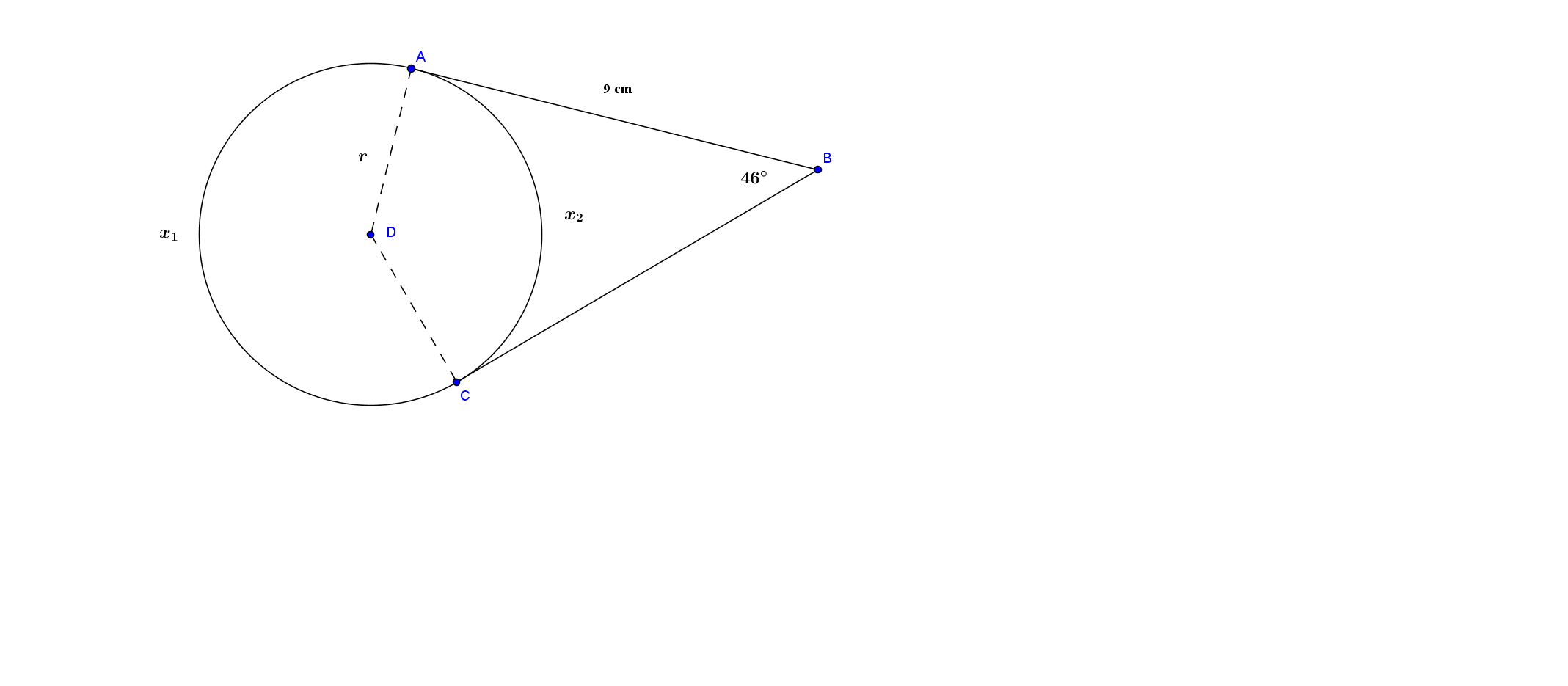 The incredible, inflatable pufferfish
The otter’s jaws are modeled as tangents to the pufferfish.
Otter Jaw
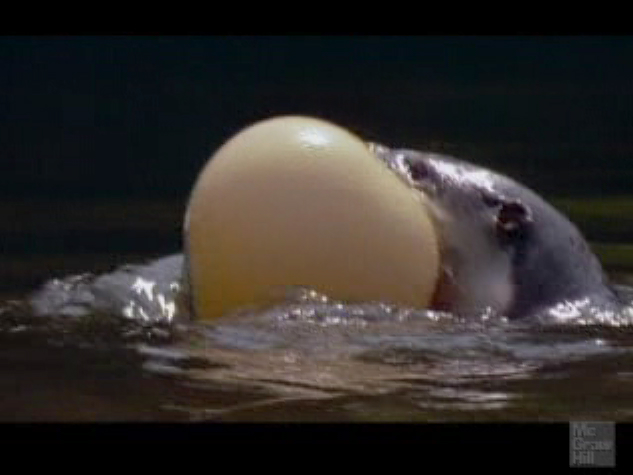 Gape Angle
Pufferfish
Math & Nature
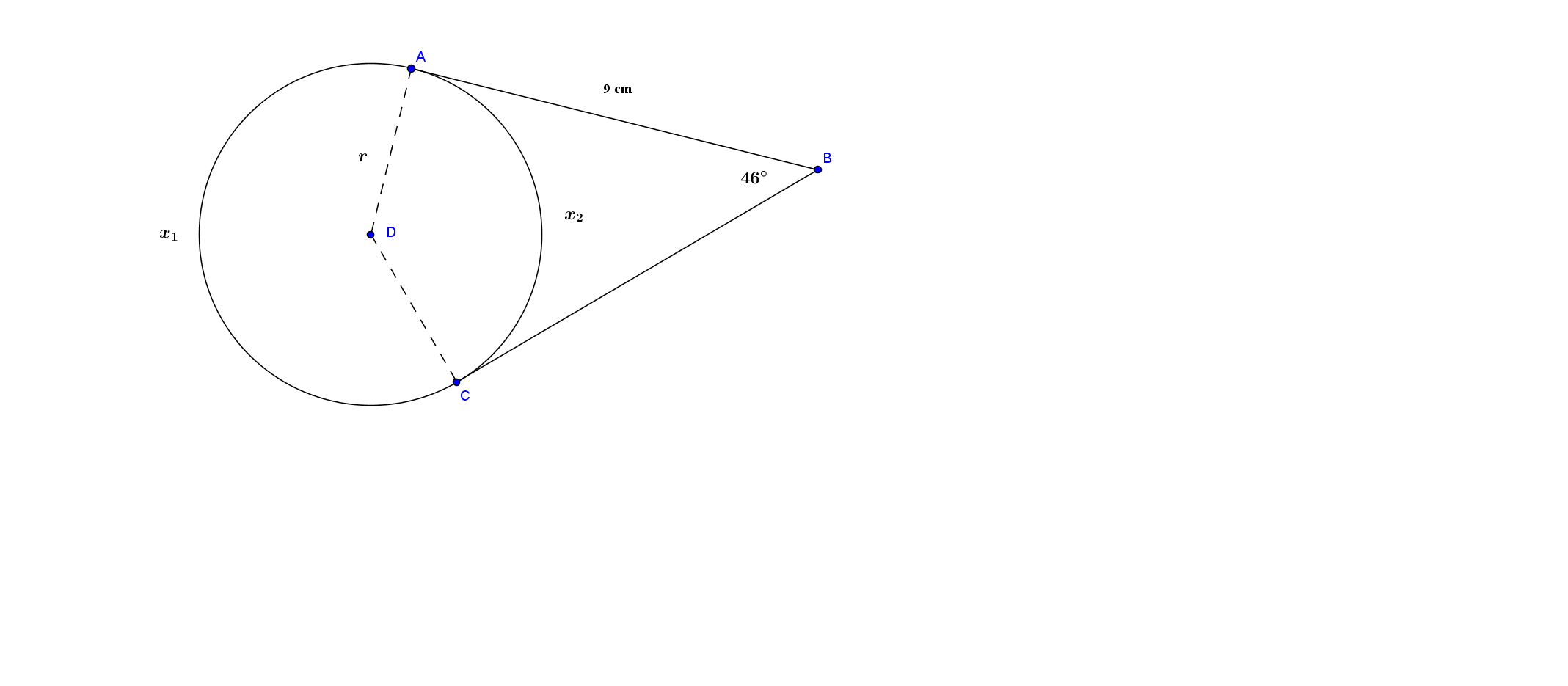 The incredible, inflatable pufferfish
Given
The otter’s jaws are tangent to the pufferfish.
x₁ and x2 represent arc measurements in degrees.

What is the measurement of x1 + x2?
360
Otter Jaw
Gape Angle
Pufferfish
Math & Nature
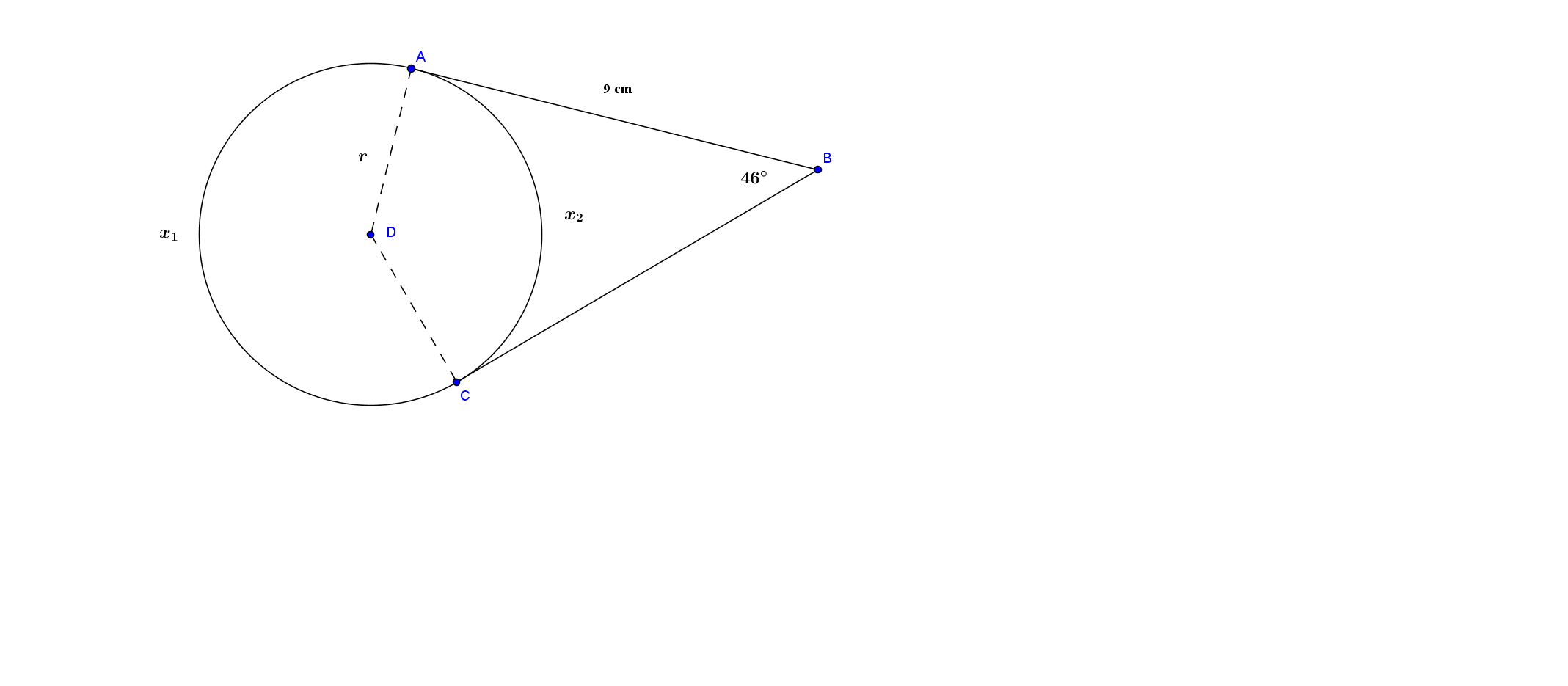 Otter Jaw
Gape Angle
Pufferfish
Math & Nature
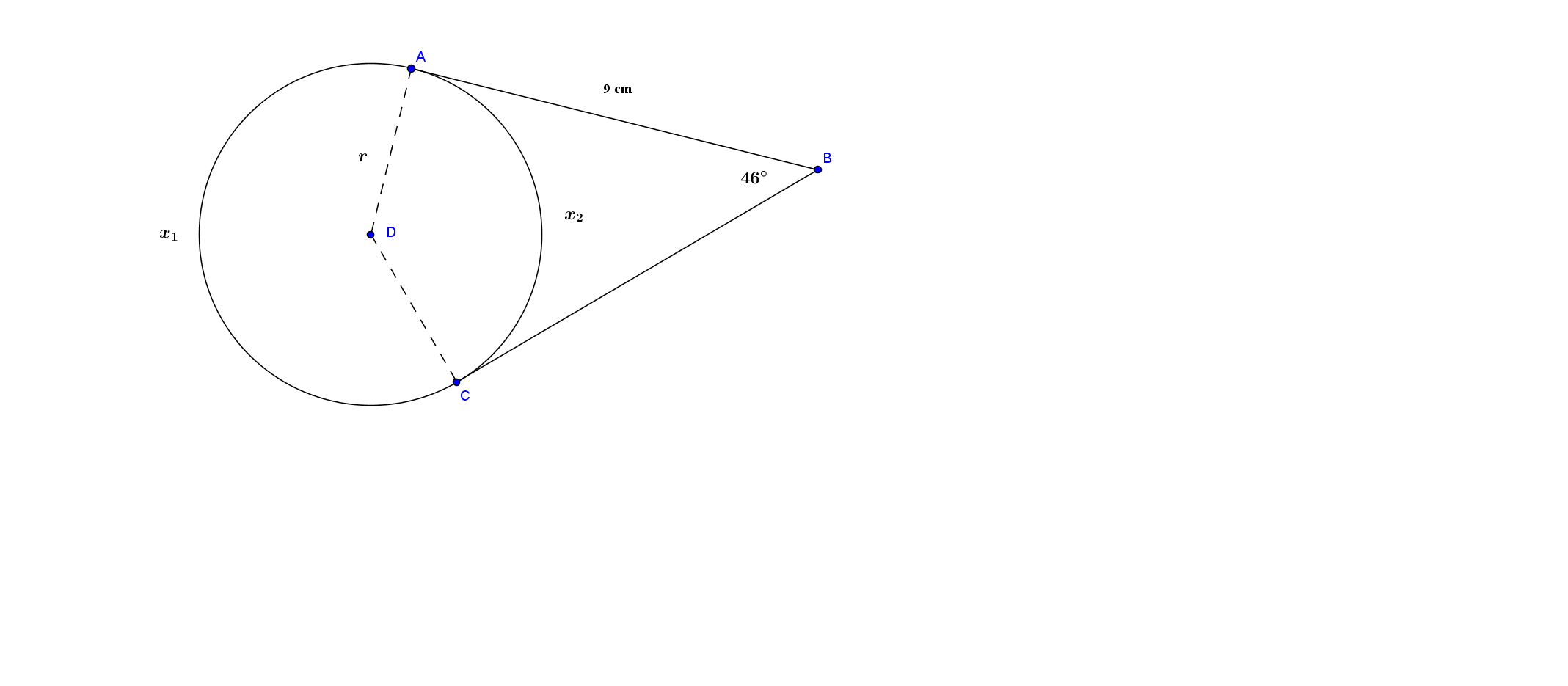 Otter Jaw
Gape Angle
Pufferfish
Math & Nature
Math & Nature
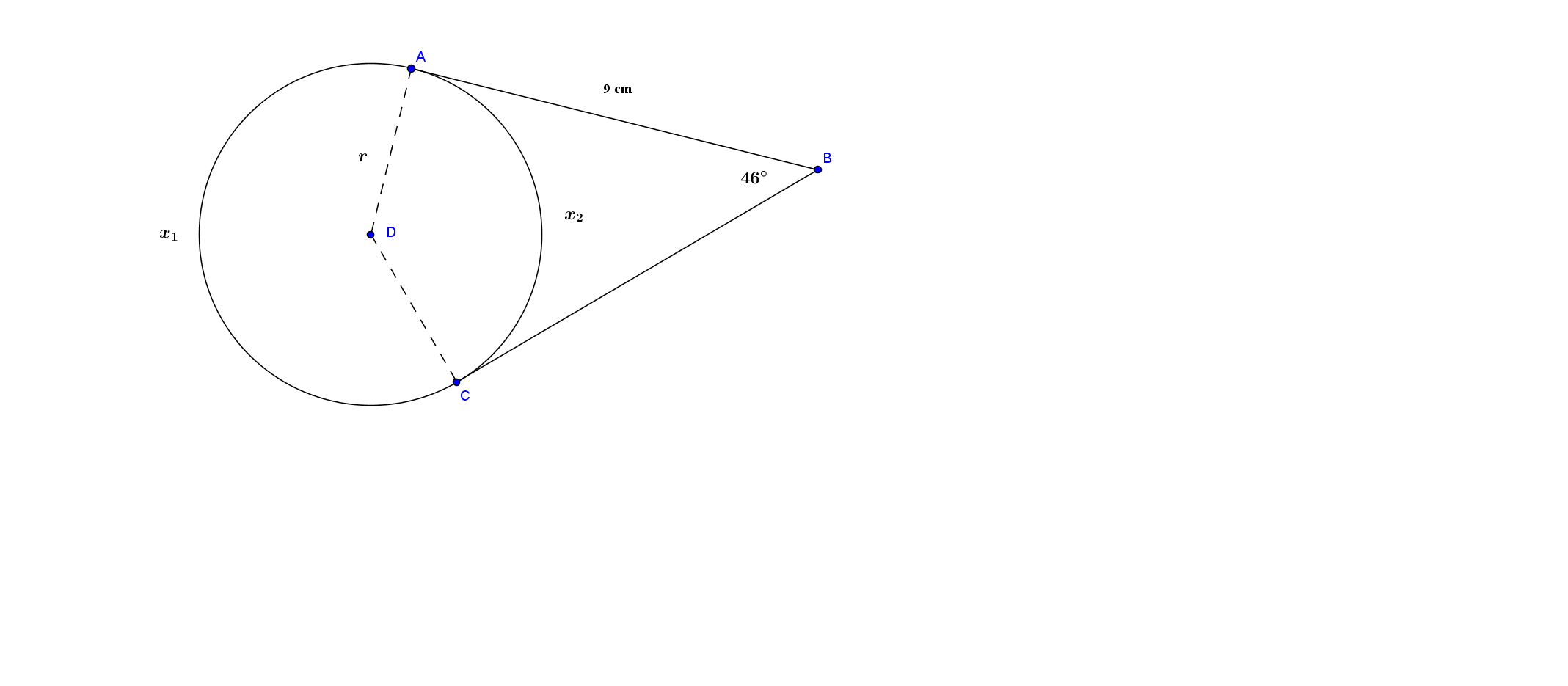 The incredible, inflatable pufferfish
Given
The otter’s jaws are tangent to the pufferfish.
x₁ and x2 represent arc measurements in degrees.

Draw AC and label its midpoint H. Draw DB.
Otter Jaw
Gape Angle
Pufferfish
Math & Nature
The incredible, inflatable pufferfish
Given
The otter’s jaws are tangent to the pufferfish.
x₁ and x2 represent arc measurements in degrees.

Draw AC and label its midpoint H. Draw DB.
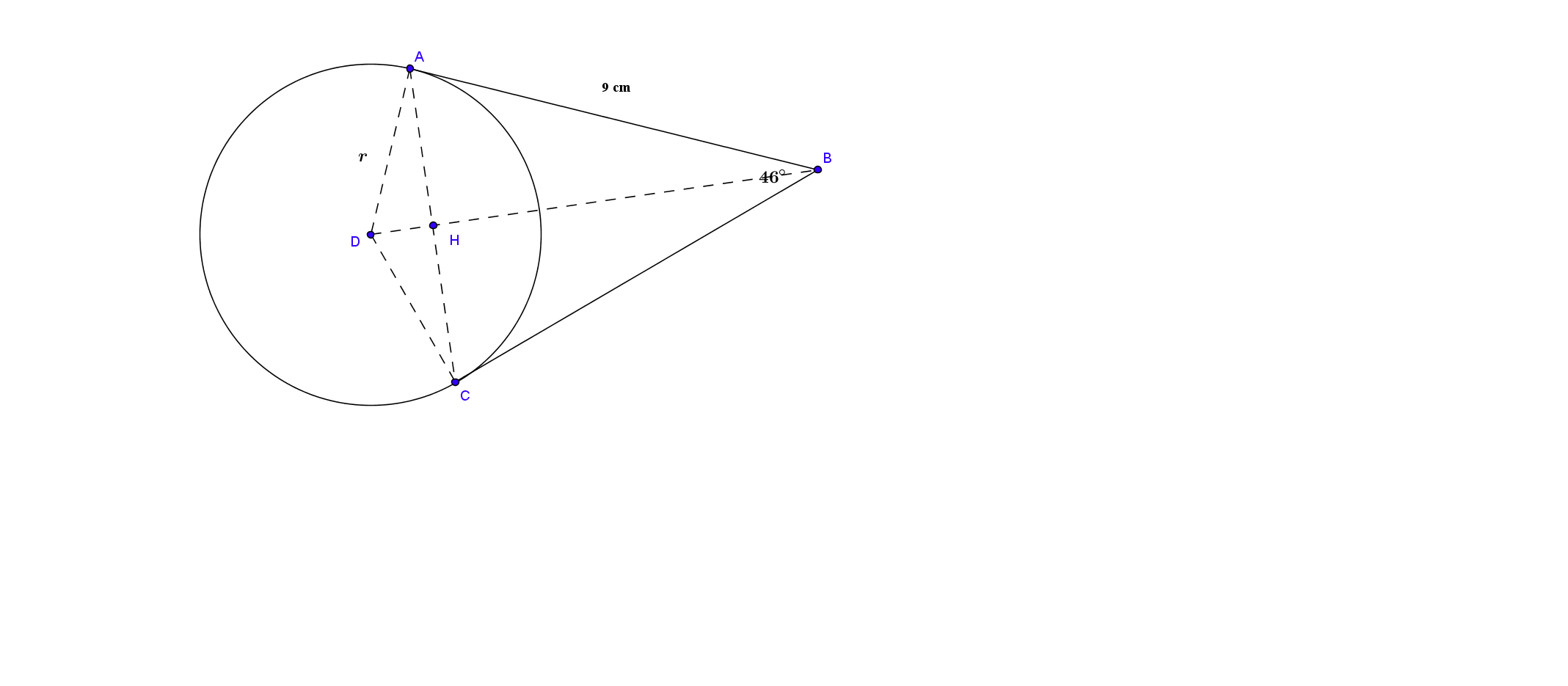 Math & Nature
The incredible, inflatable pufferfish
Given
The otter’s jaws are tangent to the pufferfish.
x₁ and x2 represent arc measurements in degrees.

Name every triangle drawn in the picture that is similar to △BHA.
△BHC
△AHD
△CHD
△BAD
△BCD
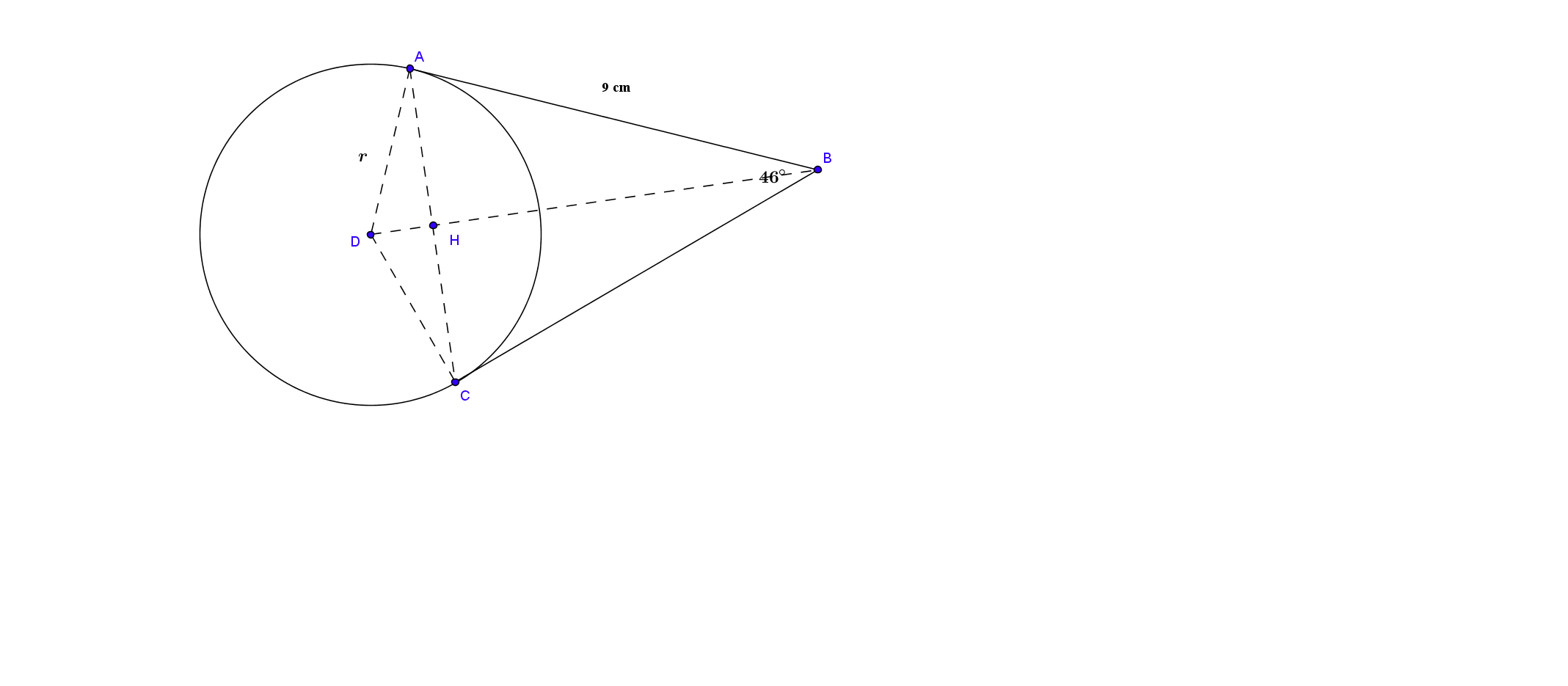 Math & Nature
The incredible, inflatable pufferfish
Given
The otter’s jaws are tangent to the pufferfish.
x₁ and x2 represent arc measurements in degrees.

Find the radius, r, of the circle to two decimal places.
r = 3.82 cm
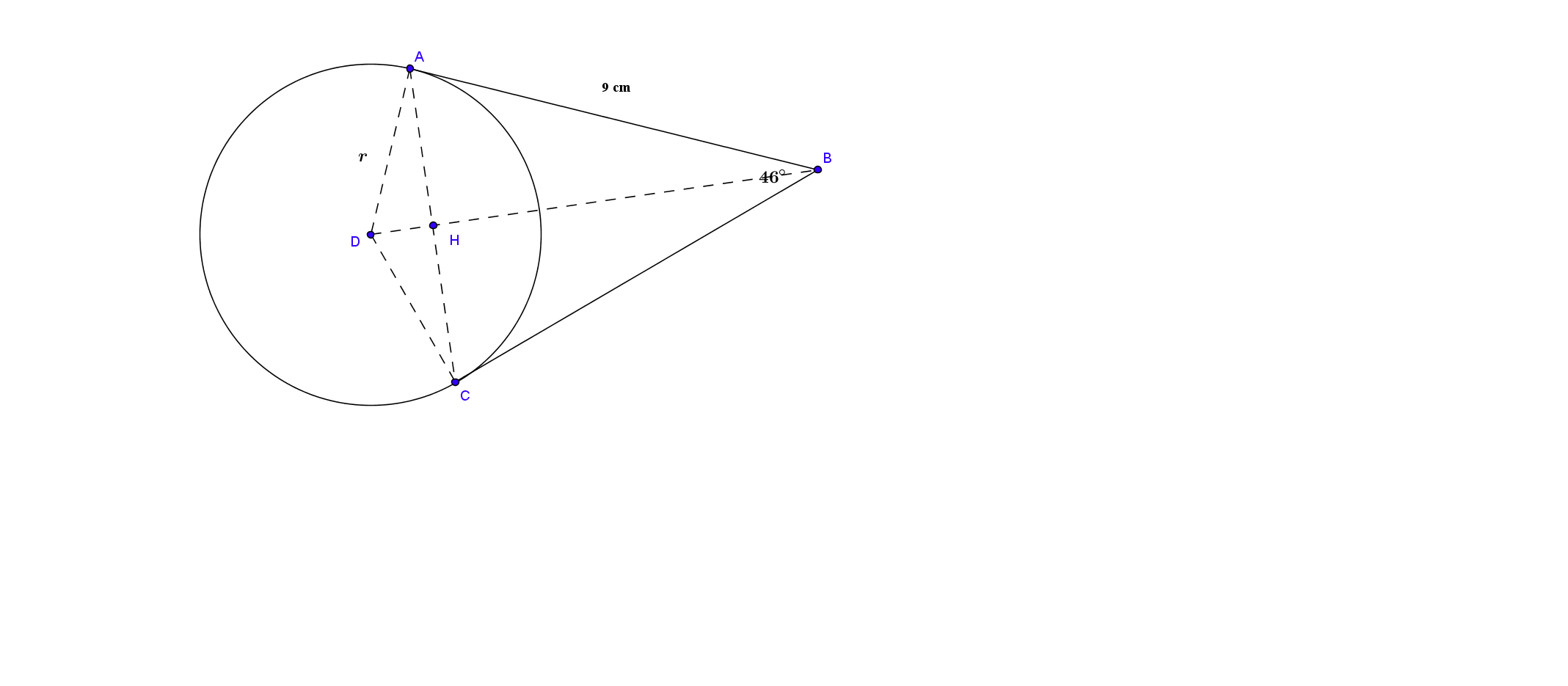 Math & Nature
The incredible, inflatable pufferfish
Given
The otter’s jaws are tangent to the pufferfish.
x₁ and x2 represent arc measurements in degrees.

What is the diameter of the largest pufferfish that this otter can eat?
d = 7.64 cm
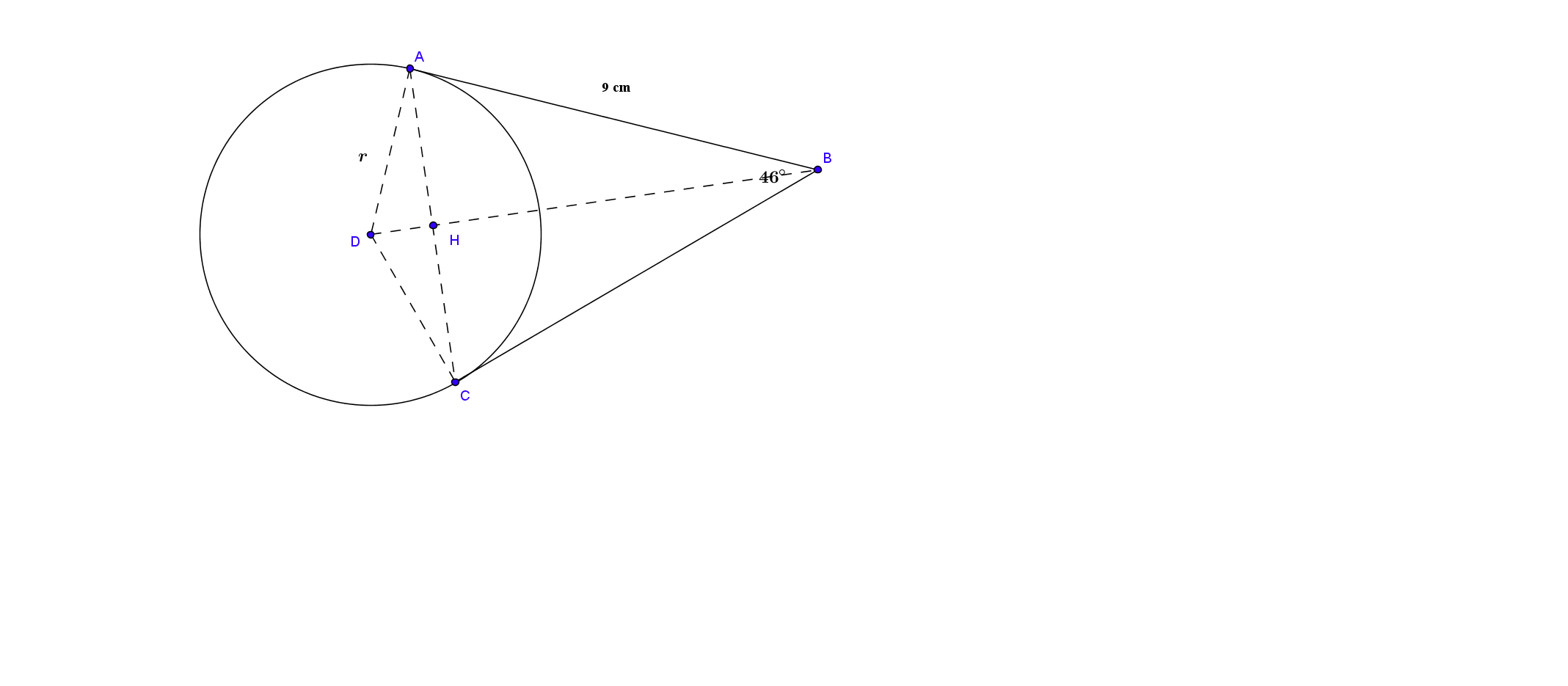 Math & Nature
The incredible, inflatable pufferfish
Given
The otter’s jaws are tangent to the pufferfish.
x₁ and x2 represent arc measurements in degrees.

What is the diameter of the largest pufferfish that this otter can eat?
d = 7.64 cm
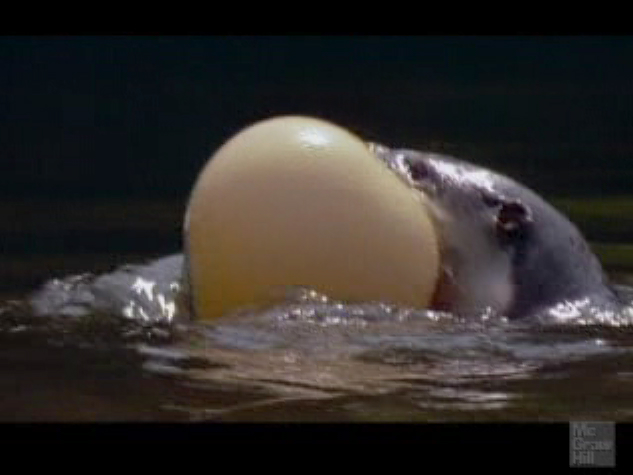 Math & Nature
References
Galileo Galilei, The Assayer, as translated by Stillman Drake (1957), Discoveries and Opinions of Galileo pp. 237-8. New York: Doubleday & Company. 

Herrel, A., R. Van Damme, B. Vanhooydonck and F. De Vree (2001) The implications of bite performance for diet in two species of lacertid lizards. Can. J. Zool. 79: 662-670.

Merrill, M.D. (2002). First principles of instruction. Educational Technology Research and Development. 50 (3): 43 – 59.

Reece, J.B., Urry, L.A., Cain, M.L., Wasserman, S.A., Minorsky, P.V., and Jackson, R.B. (2009). Campbell Biology, 9th Edition. Benjamin Cummings. San Francisco, CA.

Roughgarden, J. 1995. Anolis lizards of the Caribbean. Oxford University Press, New York.

Wainwright, P. C. and R. G. Turingan.  1997.  Evolution of pufferfish inflation behavior.  Evolution.  51:506-518.